Sistema Numeración China
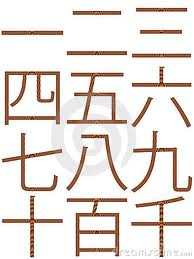 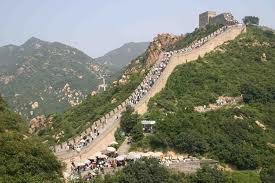 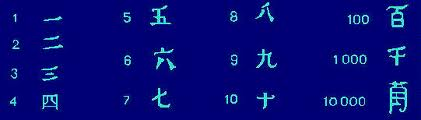